«Trentino Digitale – Smart Territory»
Progetto Digitale di Trasformazione Territoriale
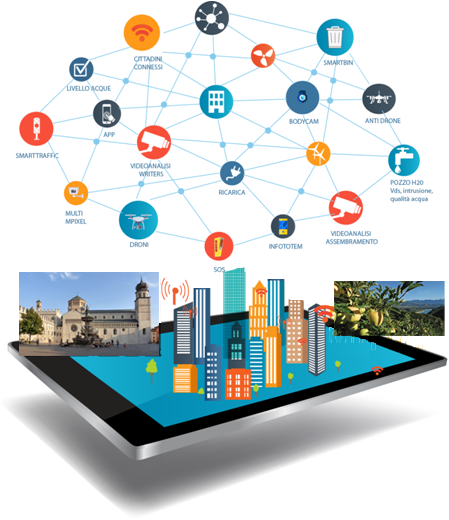 Documento interno riservato                                                                                                                             Trento, 22 febbraio 2018
Cosa potremo fare  ?
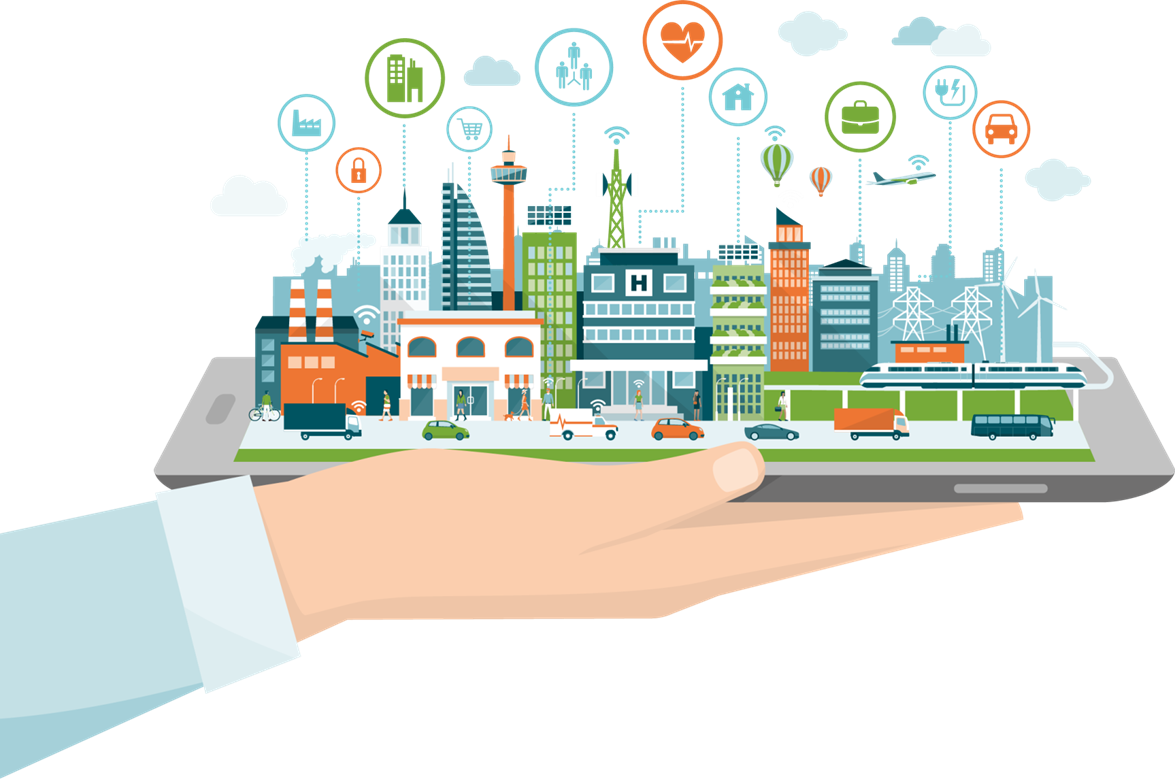 Alcuni ambiti principali
Servizi alle persone e interazione Istituzioni/cittadino

Monitoraggio territorio e ambiente

Mobilità

Sicurezza Territoriale

Sicurezza Museale

Illuminazione intelligente e metering

...
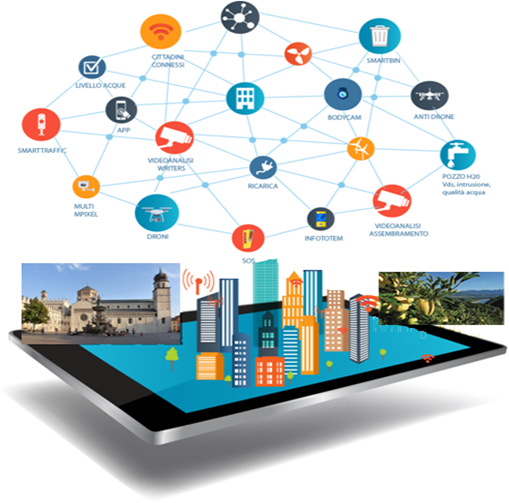 Servizi alla persona e interazione Istituzioni/cittadino
BRACCIALE SMART
Riconoscimento di eventi «uomo a terra»
GPS
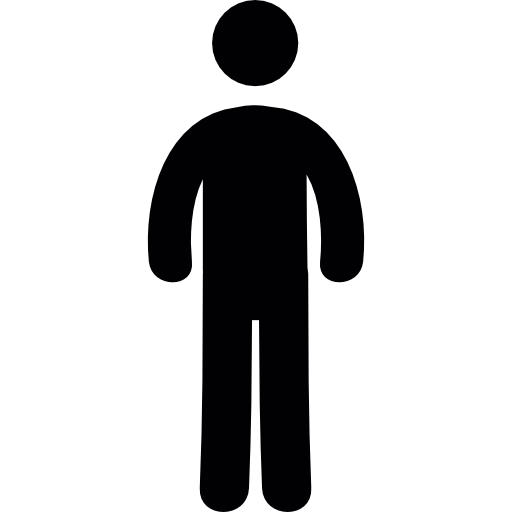 LoRaWAN
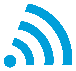 Geolocalizzazione dell’utente per rilevamento accessi ad aree non autorizzate
Pulsante di emergenza integrato
Servizi alla persona e interazione Istituzioni/cittadino
SMART BUTTON
Bottone alimentato a batteria, con possibilità di attivare i più svariati servizi alla pressione del pulsante:
Chiamata a persone predefinite
Chiamata a soccorsi/forze dell’ordine
Etc…
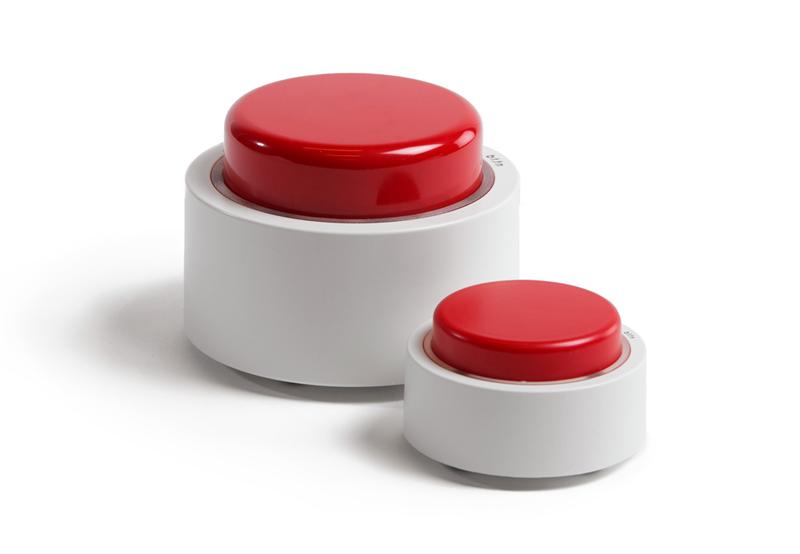 Qualsiasi modifica al servizio può essere gestita a livello software senza interagire sul bottone
Servizi alla persona e interazione Istituzioni/cittadino
ATTRAVERSAMENTO PEDONALE SICURO
SICUREZZA
Rendere più sicuro l’attraversamento pedonale da parte degli utenti (pedoni e veicoli)
TECNOLOGIA
Utilizzare tecnologie e soluzioni viabilistiche innovative
Dimmeraggio lampione per avvertire il pedone del pericolo
VALORE AGGIUNTO
Utilizzo delle potenzialità delle tecnologie installate per funzioni accessorie (controllo del territorio, classificazione dati traffico, etc.)
Telecamera con videoanalisi per riconoscimento pedone
Pannello a messaggio variabile per segnalare presenza pedone
Radar per rilevamento veicolo
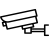 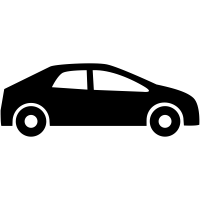 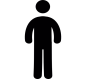 Servizi alla persona e interazione Istituzioni/cittadino
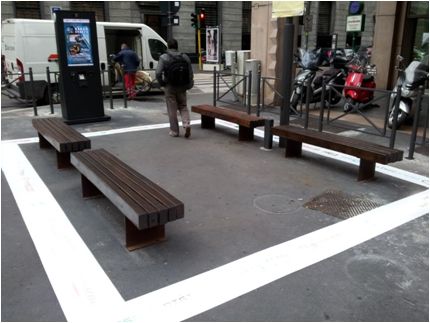 ISOLE DIGITALI
Le isole digitali per una città più connessa, sicura, informata e produttiva
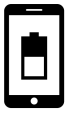 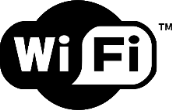 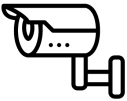 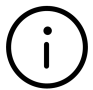 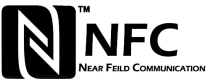 Servizi alla persona e interazione Istituzioni/cittadino
SERVIZI INTEGRATI
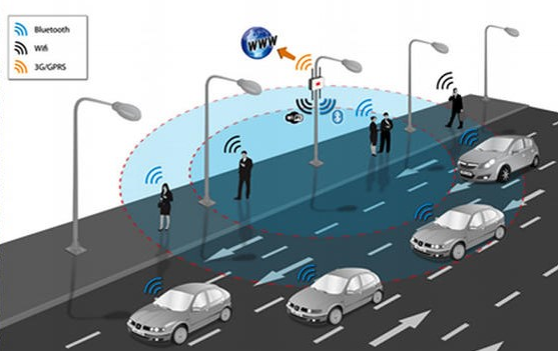 Servizi di connettività wireless:
Wifi
Lora
169
Servizi alla persona e interazione Istituzioni/cittadino
INFO ALERT
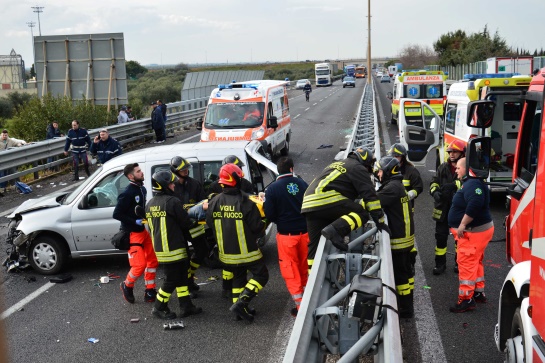 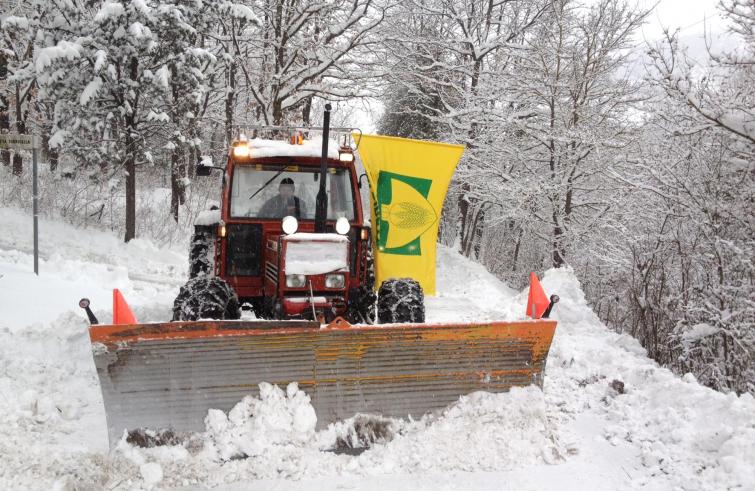 Un sistema per ricevere alert sul traffico, incidenti, rallentamenti, chiusure o blocchi del traffico improvvise, …
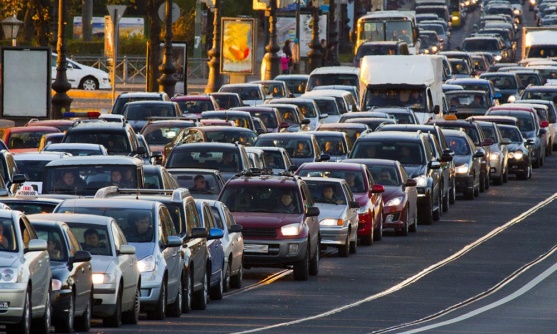 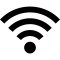 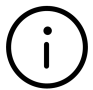 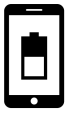 Servizi alla persona e interazione Istituzioni/cittadino
PANNELLI LUMINOSI A MESSAGGIO VARIABILE
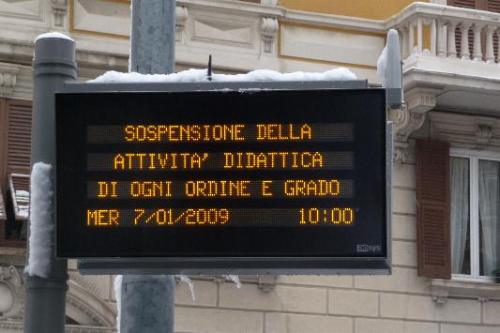 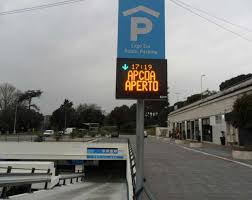 Un sistema per comunicare informazioni, scadenze, obblighi, inviti, ……
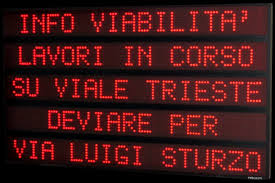 Servizi alla persona e interazione Istituzioni/cittadino
DOMOTICA REMOTA:RISCALDAMENTO
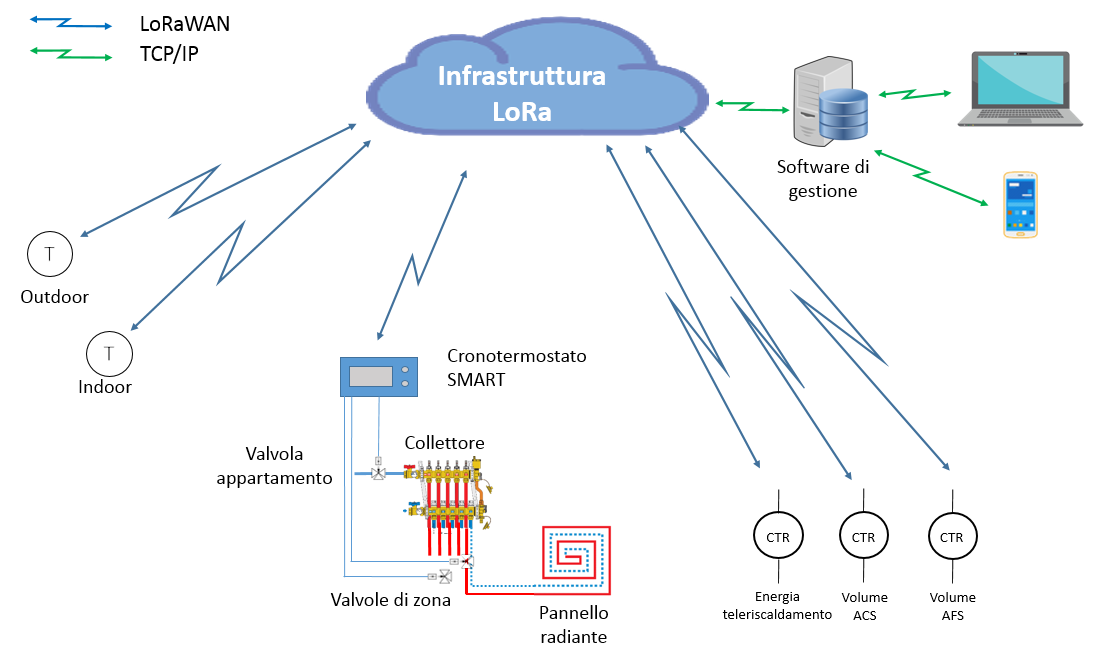 Gestione centralizzata del riscaldamento in modo da garantire:
Efficienza energetica
Controllo da remoto
Servizi alla persona e interazione Istituzioni/cittadino
DOMOTICA REMOTA:ANTI INTRUSIONE
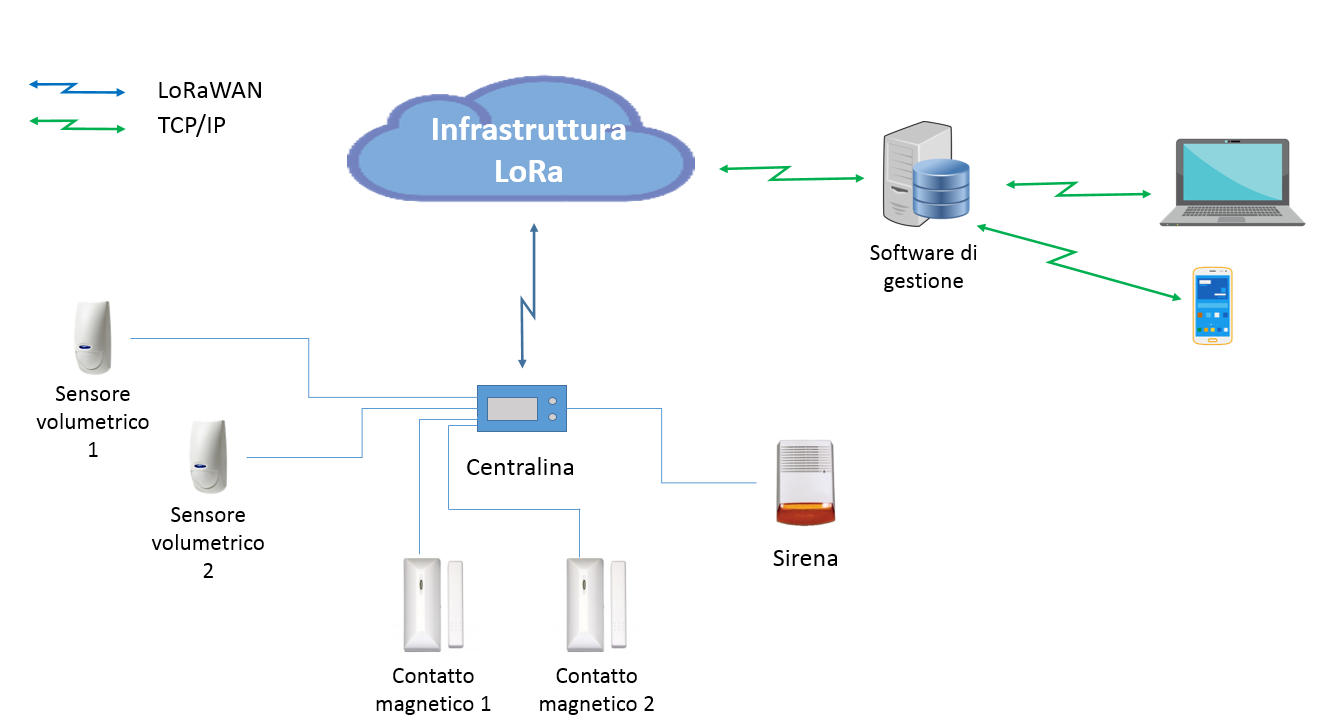 Visualizzazione allarmi in tempo reale su qualsiasi dispositivo mobile
MONITORAGGIO TERRITORIO E AMBIENTE
Monitoraggio Territorio e Ambiente
MONITORAGGIO INFRASTRUTTURE
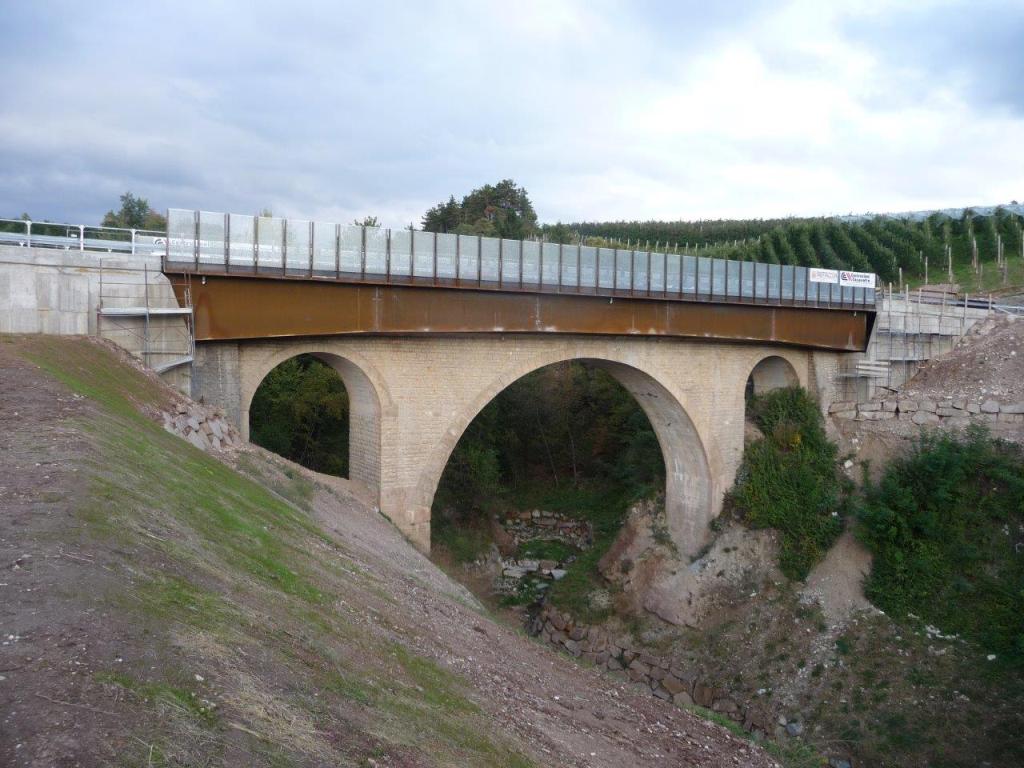 Con appositi sensori non invasivi è possibile misurare le sollecitazioni alle infrastrutture e prevenire possibili danni
Con appositi sensori non invasivi è possibile misurare le sollecitazioni alle infrastrutture e prevenire possibili danni
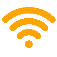 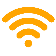 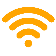 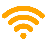 Monitoraggio Territorio e Ambiente
TOMBINI E CHIUSE
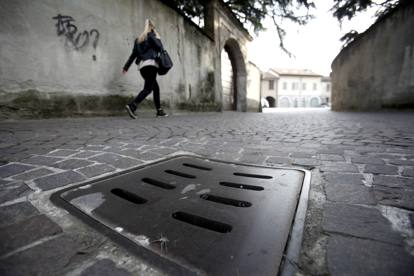 Grazie ad appositi sensori è possibile rilevare:
Apertura chiusino (sicurezza, prelevamento acque non autorizzato)
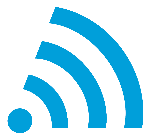 Livello acqua (prevenzione possibili allagamenti)
Monitoraggio Territorio e Ambiente
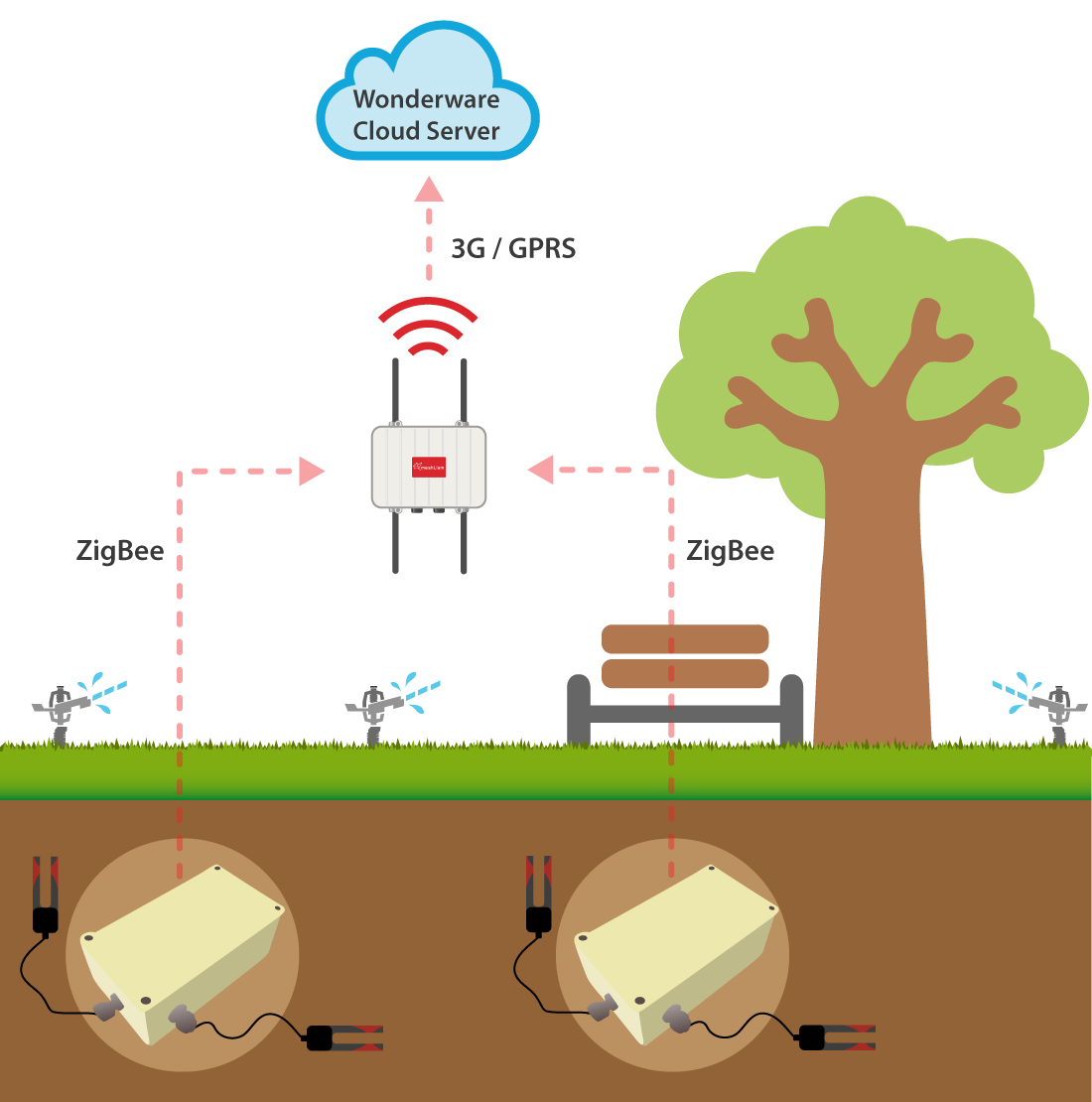 IRRIGAZIONE AREE
PUBBLICHE, PARCHI E ROTONDE
Gateway LoRa
L’irrigazone può essere gestita in modo completamente autonomo:
Logiche temporizzate
Previsioni meteo
Elettrovalvole
Sensori umidità terreno
Monitoraggio Territorio e Ambiente
GESTIONE DEI TRASH BIN
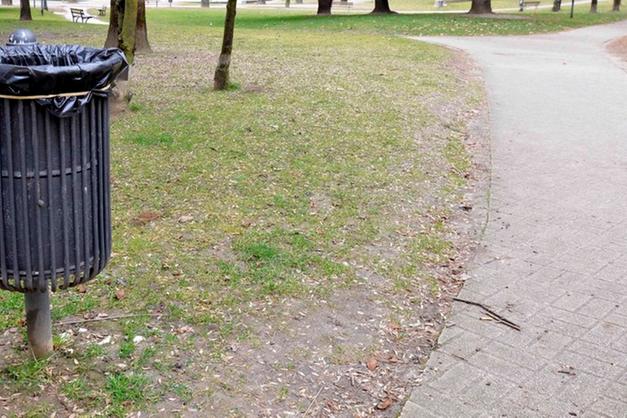 Misurazione della saturazione dei cestini per ottimizzare la raccolta dei rifiuti
Mai più cestini stracolmi
Meno camion di raccolta per le strade
Riduzione dei costi di servizio
Monitoraggio Territorio e Ambiente
SENSORI AMBIENTALI
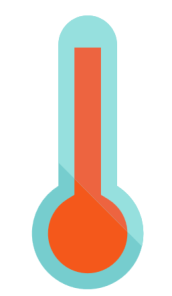 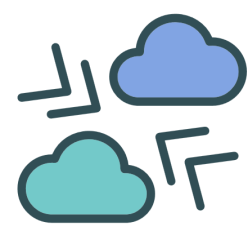 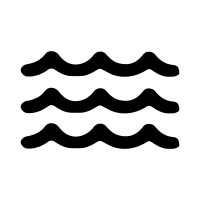 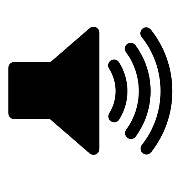 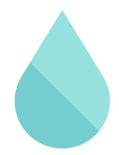 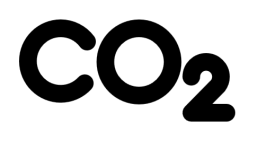 LIVELLO CORSI D’ACQUA
INQUINAMENTO ACUSTICO
INQUINAMENTO ATMOSFERICO
TEMPERATURA
UMIDITA’
PRESSIONE
Numerosi sensori ambientali sparsi per la città permetteranno di
Raccogliere statistiche ed informare i cittadini sulla qualità della vita cittadina
Pianificare i blocchi del traffico e valutarne gli effetti
Prevedere con maggior precisione fenomeni atmosferici e possibili allagamenti
Monitoraggio Territorio e Ambiente
MONITORAGGIO ENERGETICO (METERING)
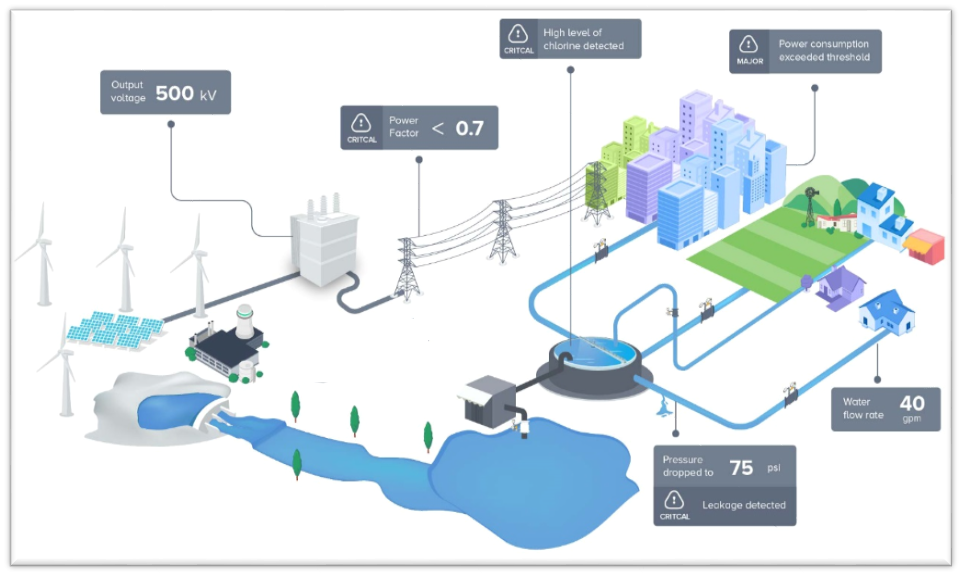 Gestione metering:
Elettricità
Gas
Acqua
Calore
MOBILITA’ E TRAFFICO
Mobilità
VIDEOANALISI TRAFFICO
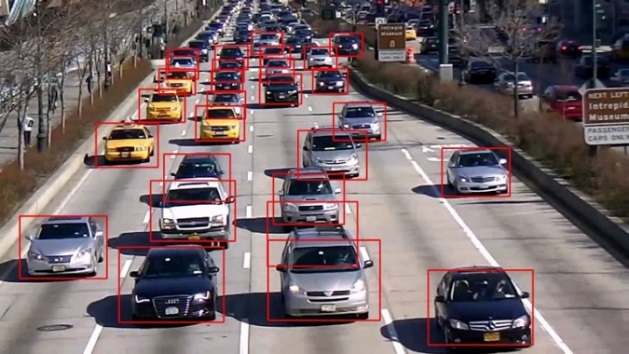 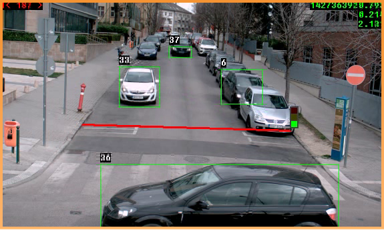 CONTEGGIO VEICOLI
ATTRAVERSAMENTO LINEE - CONTROMANO
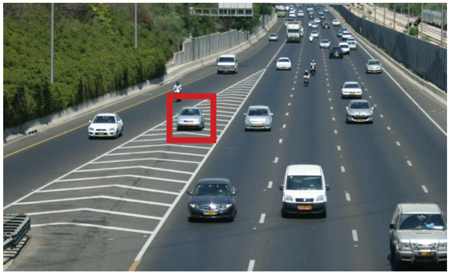 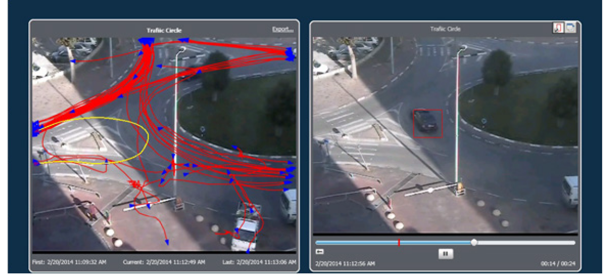 COMPORTAMENTI ANOMALI
RICONOSCIMENTO TRAIETTORIE TIPICHE
Mobilità
SEMAFORI SMART
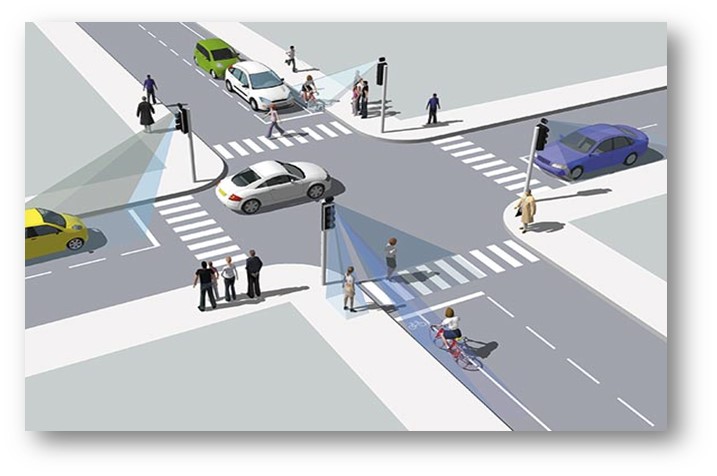 Un sistema di sensori coordina i semafori così da:
Dare precedenza a pedoni e mezzi pubblici
Liberare la strada ai mezzi di soccorso
Creare «onde verdi» e diminuire la congestione
Mobilità
SMART PARKING
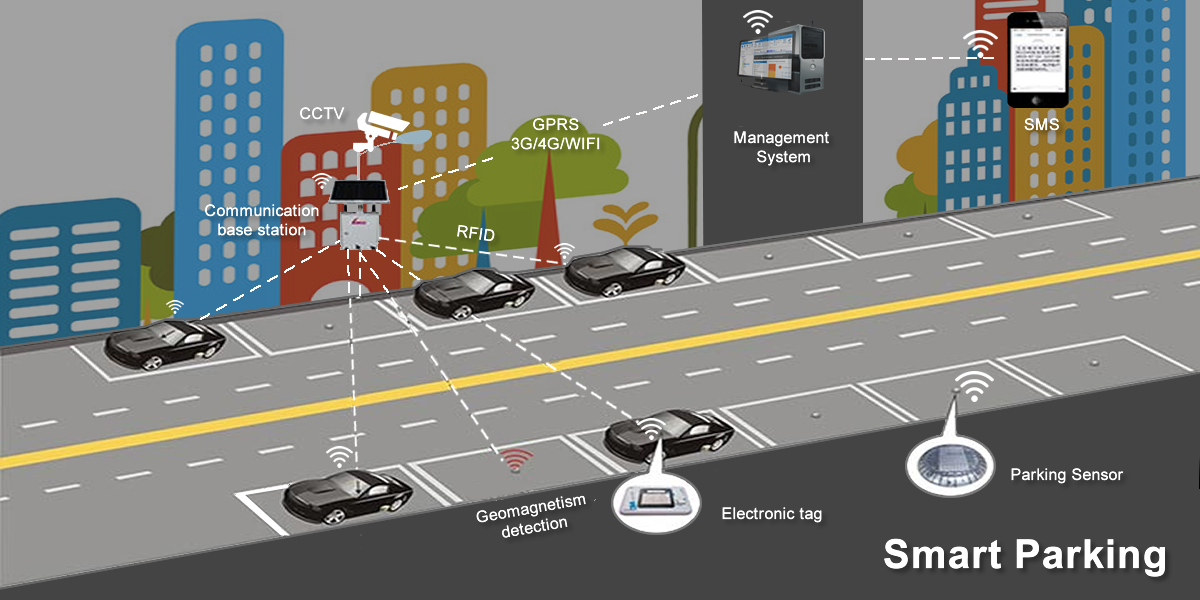 Controllo parcheggi disabili e carico e scarico.

Possibilità di visualizzare i parcheggi liberi in tempo reale.
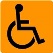 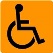 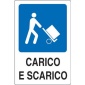 Mobilità
ATTRAVERSAMENTO PEDONALE SICURO
SICUREZZA
Rendere più sicuro l’attraversamento pedonale da parte degli utenti (pedoni e veicoli)
TECNOLOGIA
Utilizzare tecnologie e soluzioni viabilistiche innovative
Dimmeraggio lampione per avvertire il pedone del pericolo
VALORE AGGIUNTO
Utilizzo delle potenzialità delle tecnologie installate per funzioni accessorie (controllo del territorio, classificazione dati traffico, etc.)
Telecamera con videoanalisi per riconoscimento pedone
Pannello a messaggio variabile per segnalare presenza pedone
Radar per rilevamento veicolo
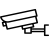 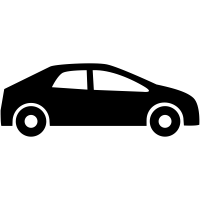 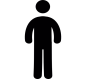 Mobilità
RICARICA AUTO ELETTRICHE
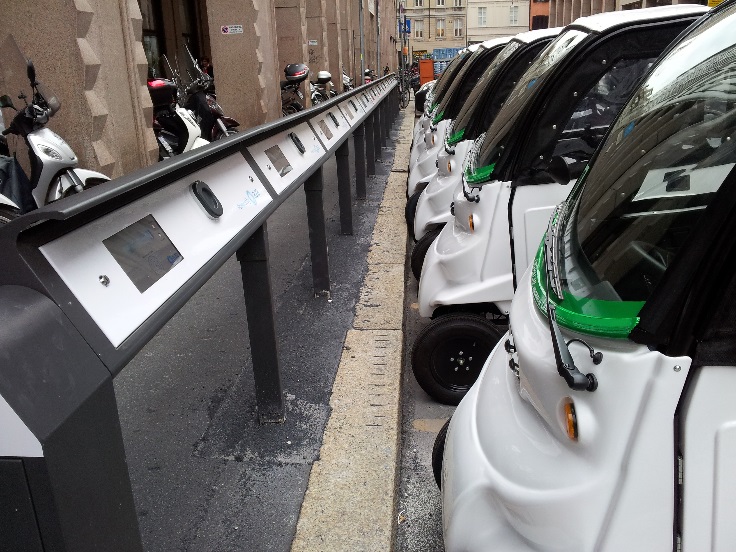 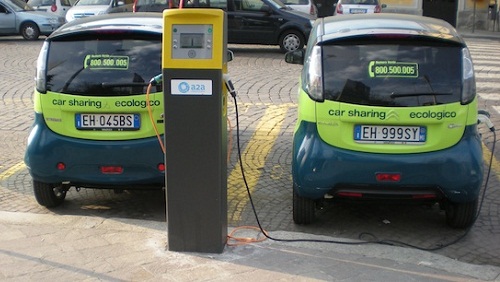 COLONNINE DI RICARICA
BARRE DI RICARICA
SICUREZZA SOCIALE E
PRESIDIO TERRITORIO
Sicurezza sociale e presidio territoriale
VIDEOSORVEGLIANZA
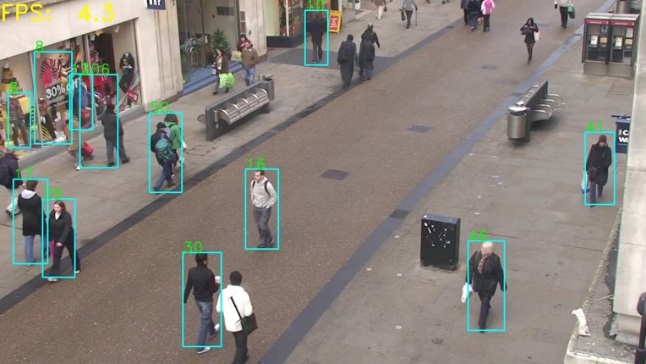 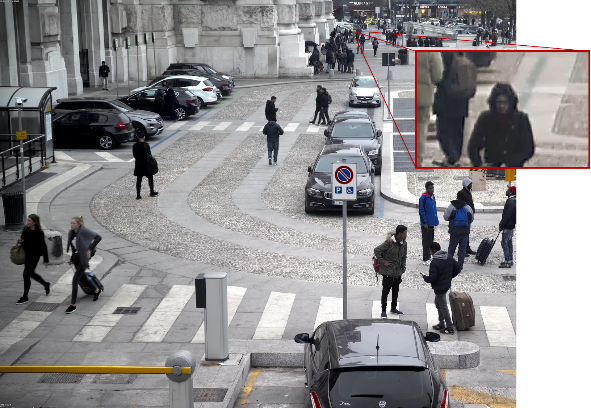 TELECAMERE MULTI MEGAPIXEL PER ZOOM SU DETTAGLI A GRANDI DISTANZE
RICONOSCIMENTO PEDONI
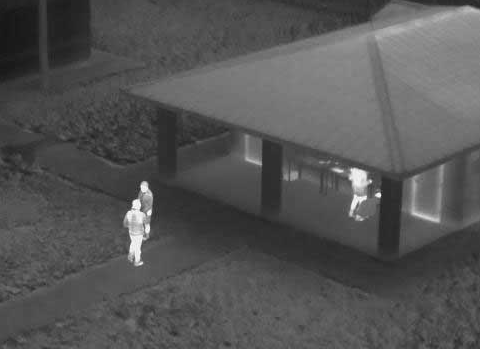 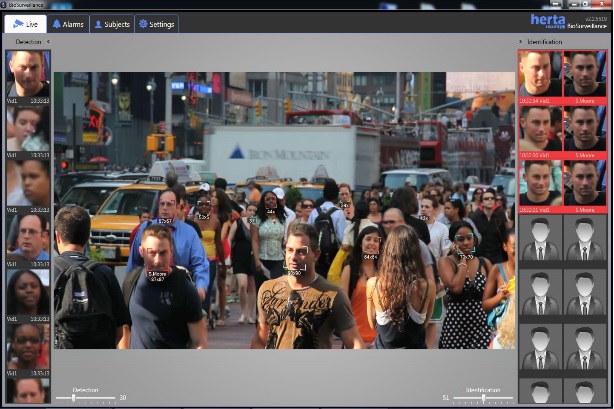 RICONOSCIMENTO PARAMETRI BIOMETRICI
TELECAMERE TERMICHE PER VISIONE NOTTURNA
Sicurezza sociale e presidio territoriale
VIDEOSORVEGLIANZA
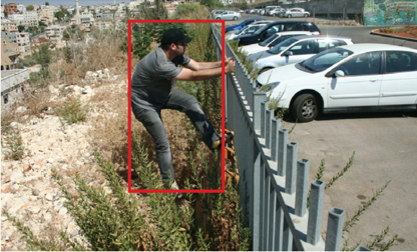 Movimenti sospetti e accessi a zone non consentite possono essere rilevate con tecniche di videoanalisi
Sicurezza sociale e presidio territoriale
SECURITY POINT MOBILI E DIFFUSI
Telecamere a scomparsa
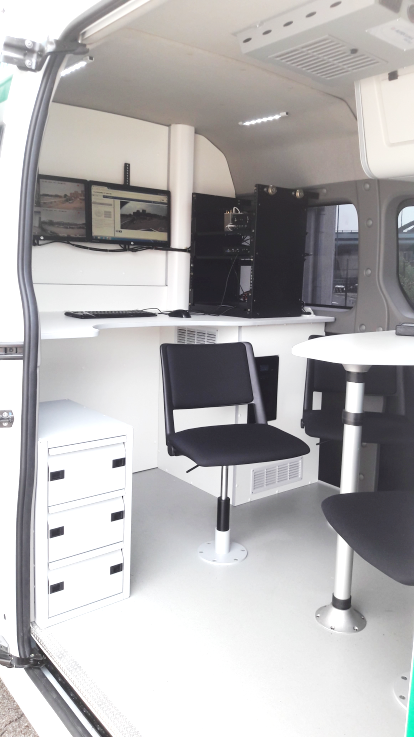 Registrazione locale e streaming 4G
Postazione con client per operatore a bordo mezzo
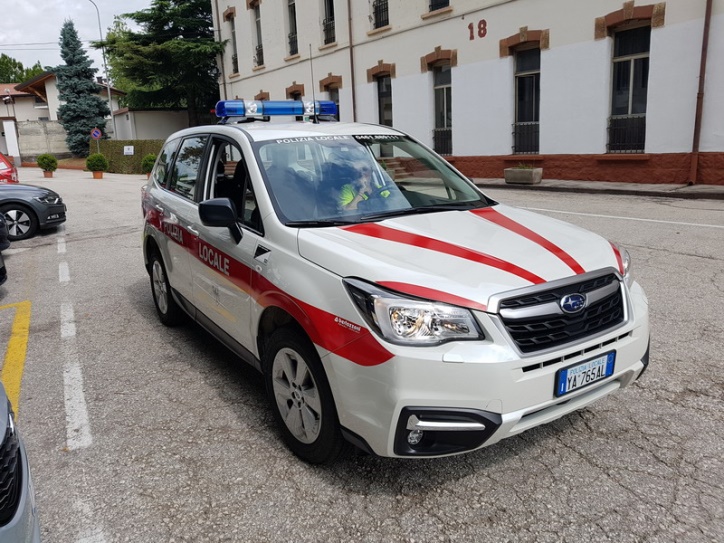 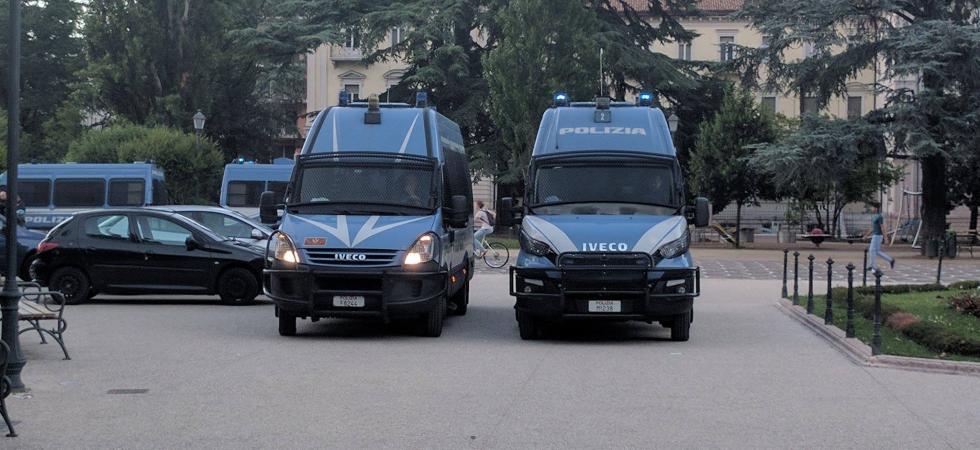 Sicurezza sociale e presidio territoriale
TELECAMERE STANDALONE
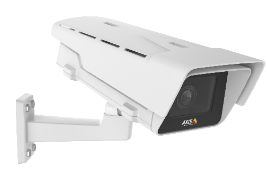 +
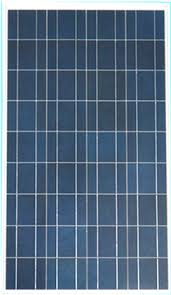 BOX
TELECAMERA
Facilmente installabile su pali dell’illuminazione pubblica, contiene componenti per l’alimentazione e la connettività (WiFi, 4G)
Diversi modelli a seconda delle esigenze
PANNELLO FOTOVOLTAICO
Utile in caso di mancanza di alimentazione esterna e per utilizzo prolungato
(OPZIONALE)
Sicurezza sociale e presidio territoriale
COLONNINE DI SOCCORSO
Colonnine con pulsante di emergenza posizionate in prossimità di punti critici della città (parchi, zone poco illuminate, etc.). 

Una telecamera per ogni colonnina permette di visualizzare in tempo reale anche il soggetto che ha effettuato la chiamata. 

Possibile terminale per videochiamate.
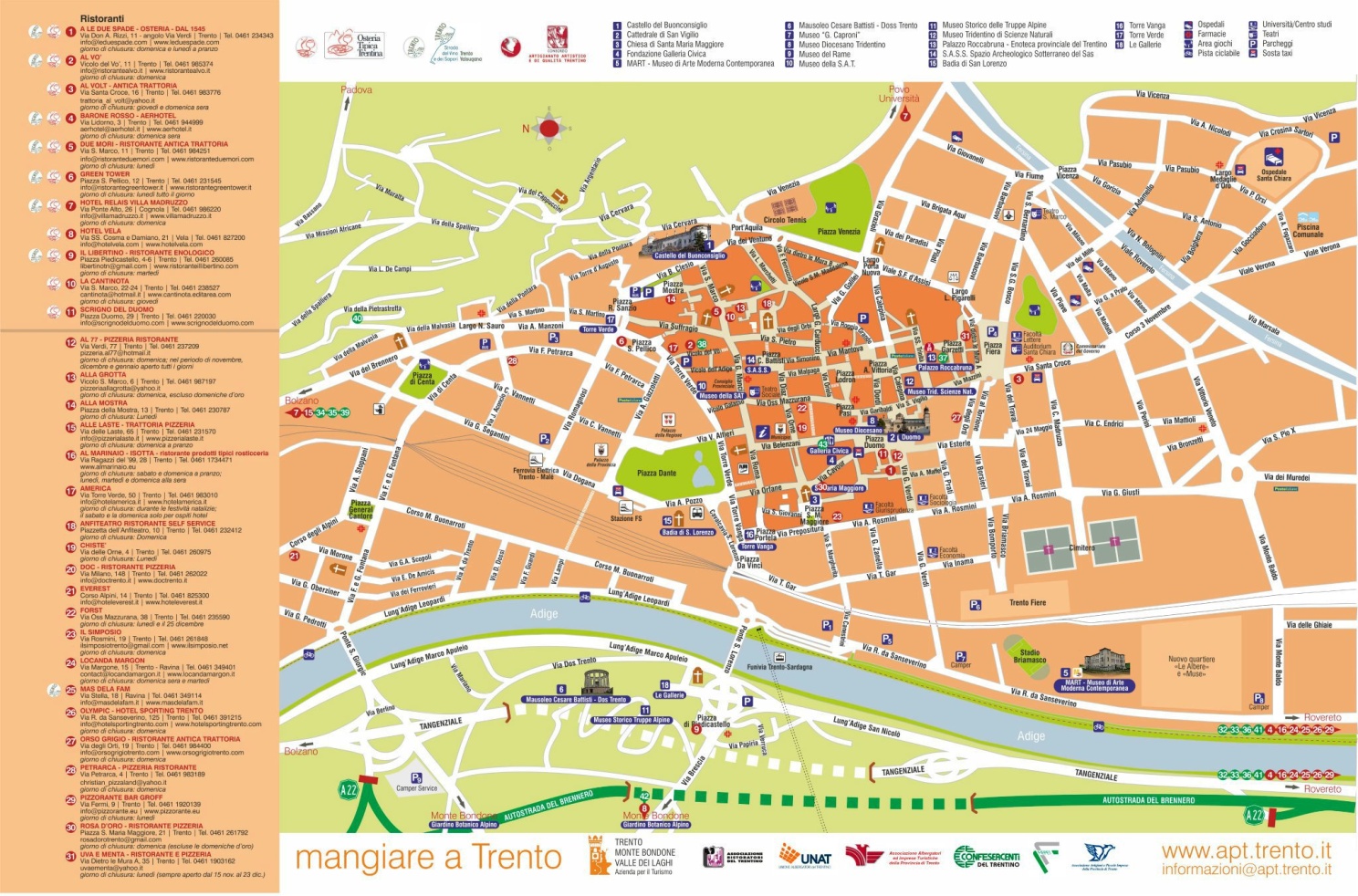 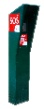 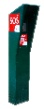 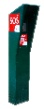 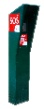 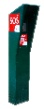 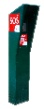 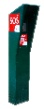 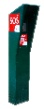 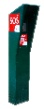 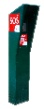 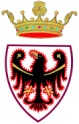 Sicurezza sociale e presidio territoriale
MICROFONI E ALTOPARLANTI IP
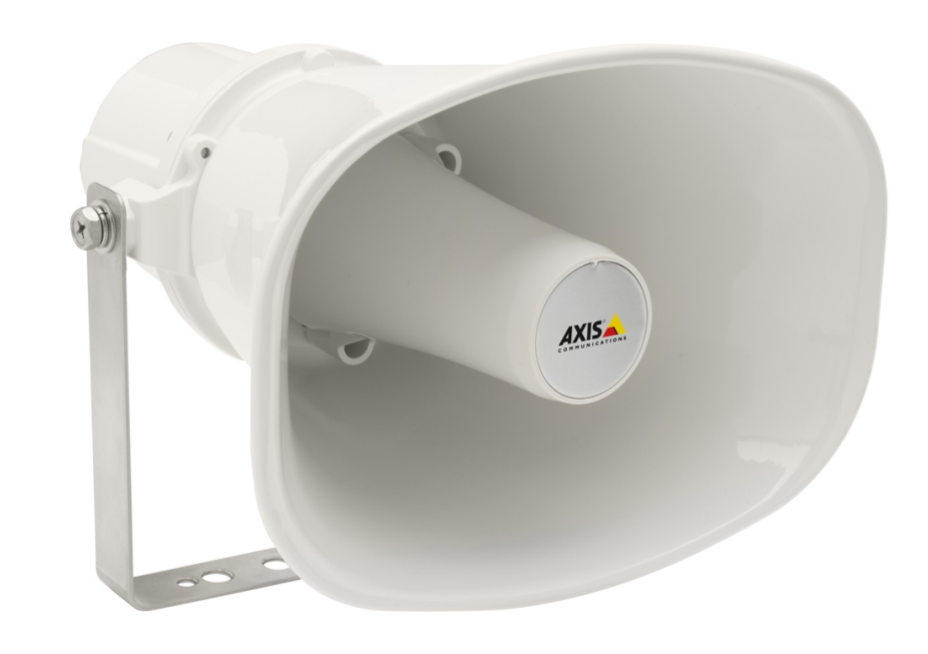 Altoparlanti e microfoni per comunicazioni bidirezionali  in tempo reale (informazione/dissuasione)
Analisi del suono per riconoscimento automatico di urla, spari, esplosioni e situazioni anomale
Sicurezza sociale e presidio territoriale
WEARABLE CAMERA
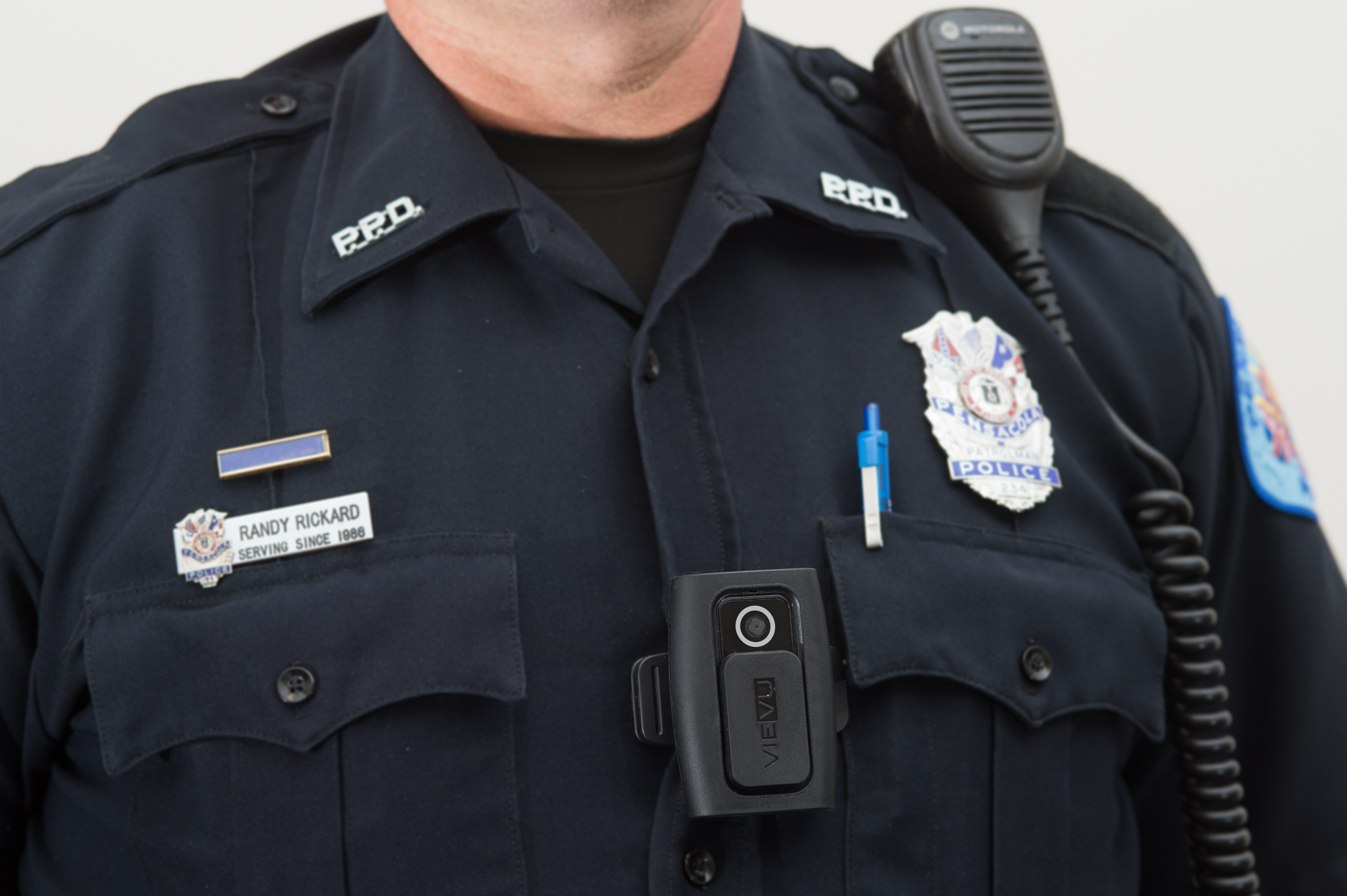 Telecamere indossabili (collegate in BlueTooth allo smarphone), dotate di microfono e con streaming alla centrale per registrazione e coordinamento in tempo reale
Sicurezza sociale e presidio territoriale
DASHCAM
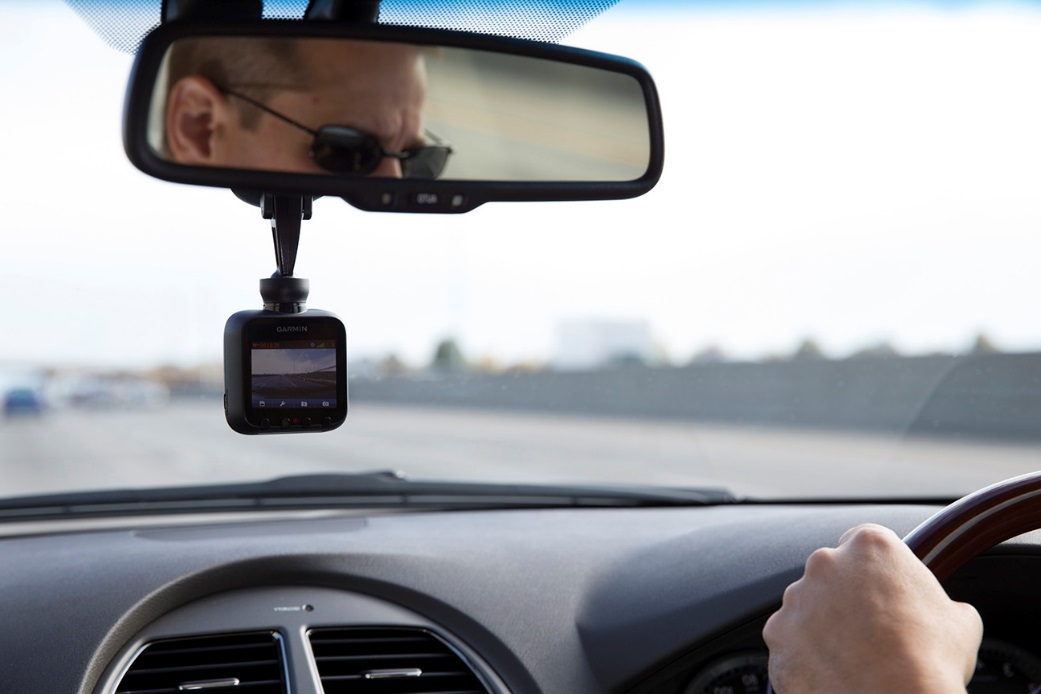 Le telecamere posso essere montate anche all’interno dell’auto
Sicurezza sociale e presidio territoriale
DRONI
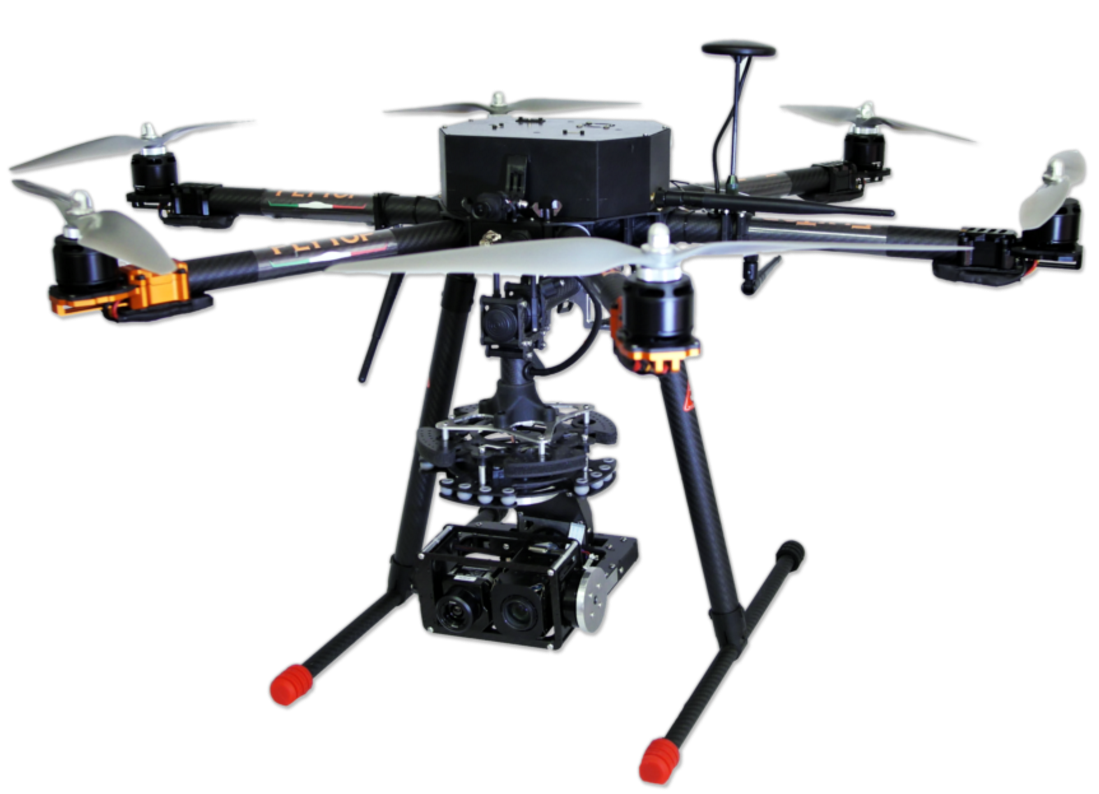 I droni saranno il nuovo strumento di videosorveglianza e di intervento remoto
Pattuglie automatizzate
Riprese aeree
Sorveglianza in situazioni pericolose
Sicurezza sociale e presidio territoriale
TELECAMERE 360°
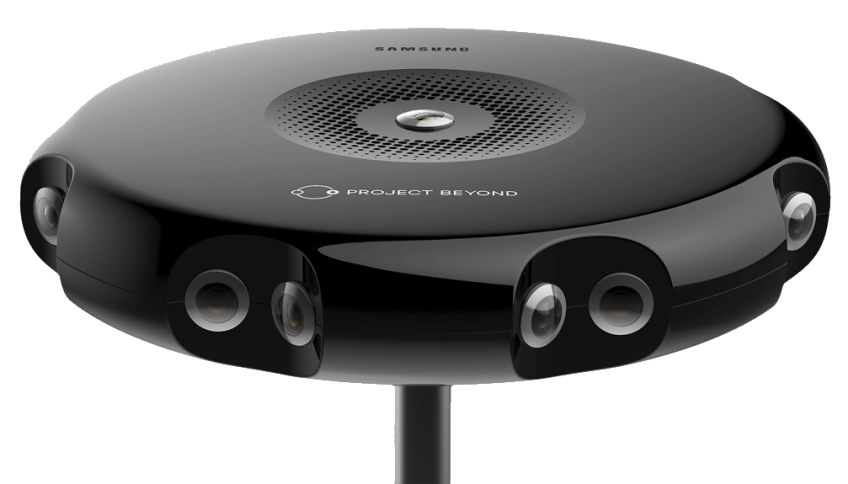 Telecamere a 360° per non perdere nessun dettaglio
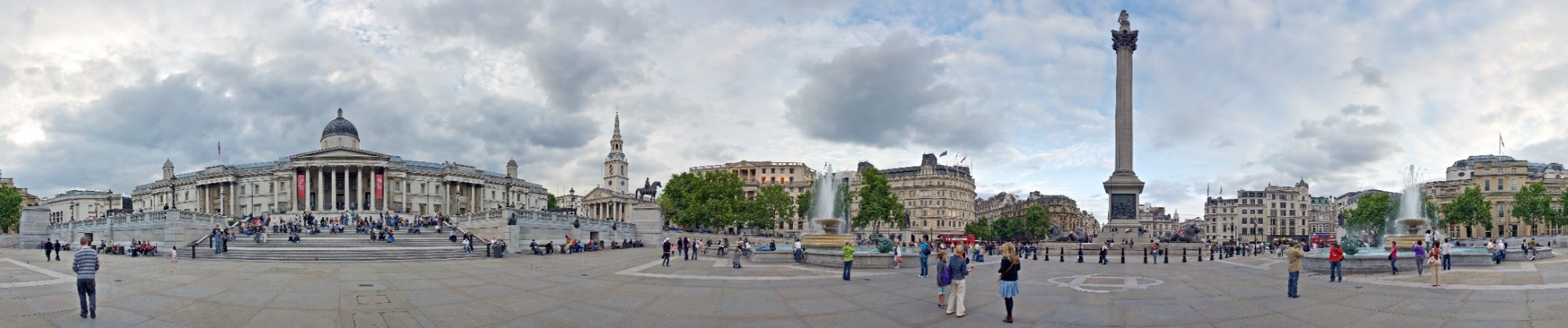 Sicurezza sociale e presidio territoriale
TELECAMERE RADAR
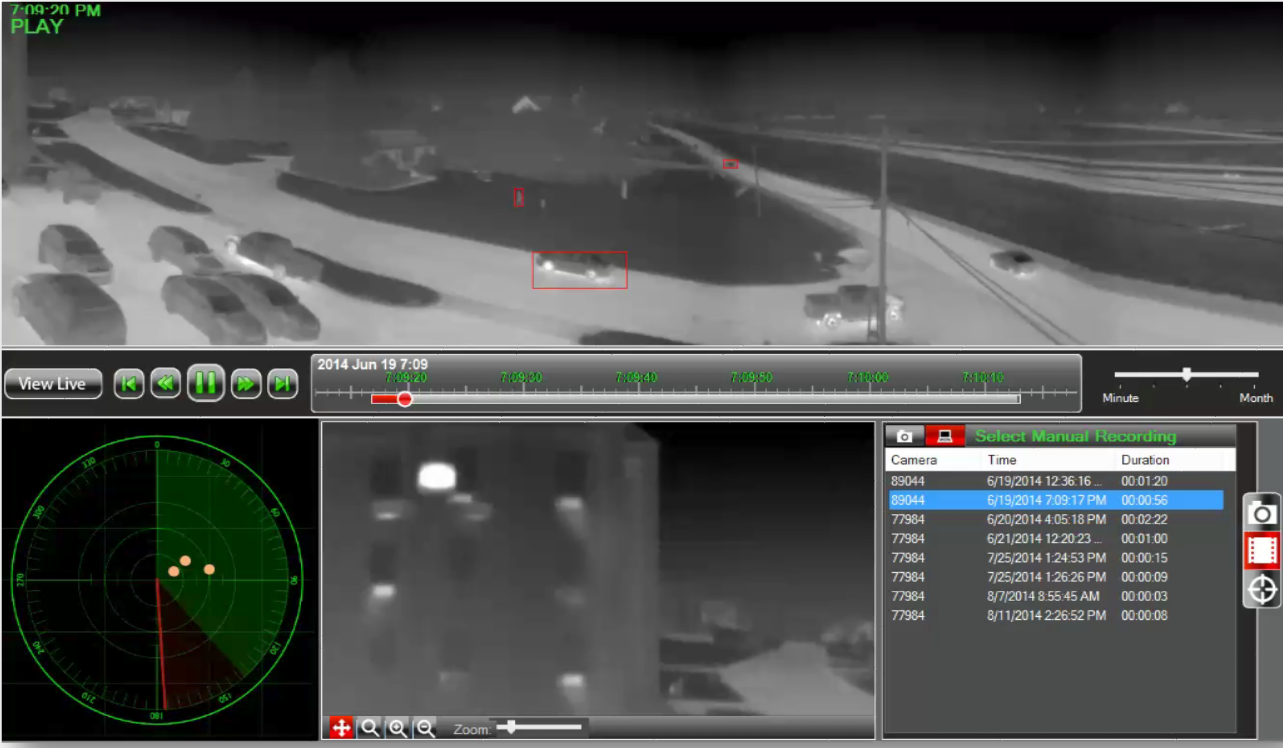 Rilevazione e identificazione di oggetti anche in condizioni di scarsa visibilità (notte, nebbia, …)
Sicurezza sociale e presidio territoriale
SICUREZZA IMPIANTI
Messa in sicurezza di impianti dislocati su tutto il territorio nazionale (centrali generazione, ciclo idrico, smaltimento rifiuti,…)
Prevenzione contro potenziali pericoli dovuti a intrusioni non autorizzate
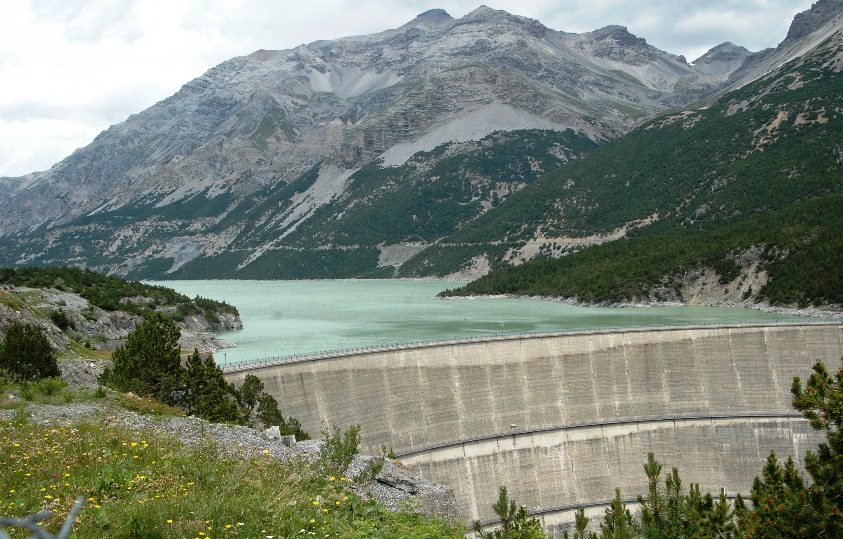 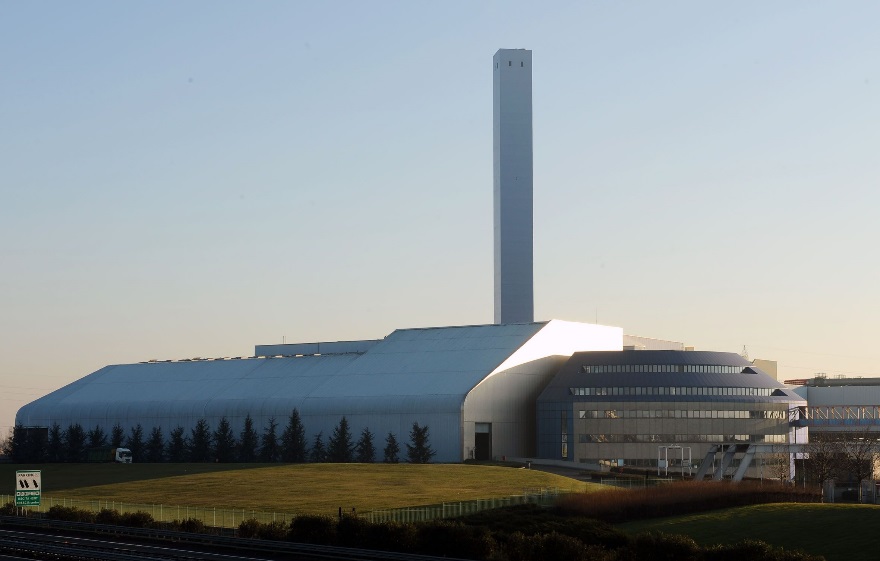 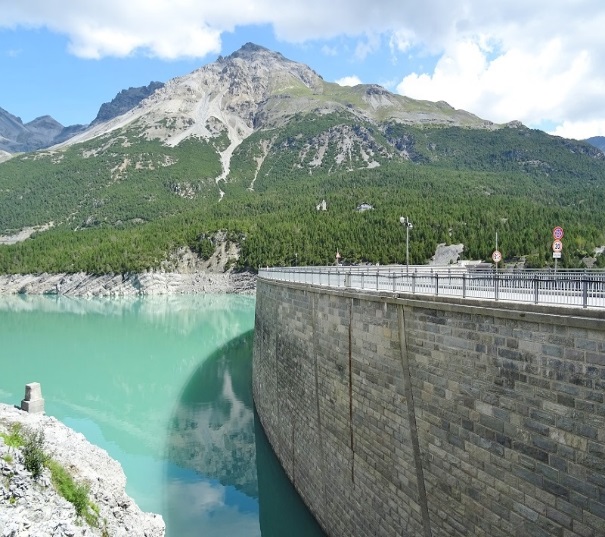 Sicurezza sociale e presidio territoriale
INTEGRAZIONE SISTEMI
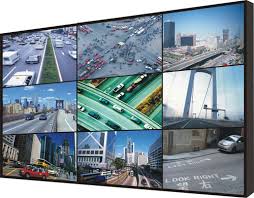 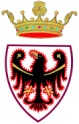 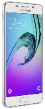 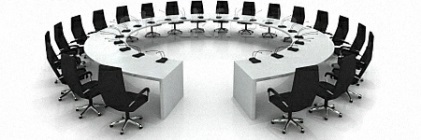 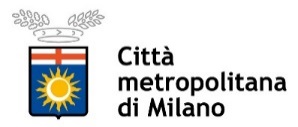 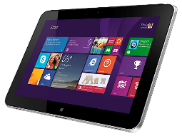 SOC 
(Security 
Operation Center)
ITEA
Consorzio Comuni
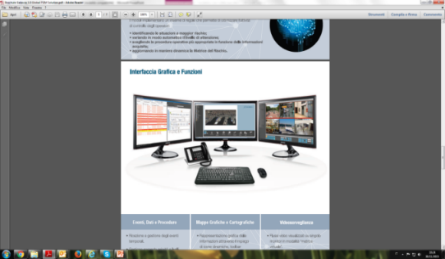 LIV. OPERATIVO
(centri controllo verticali)
Trentino Sviluppo
Azienda Provinciale Servizi Sanitari
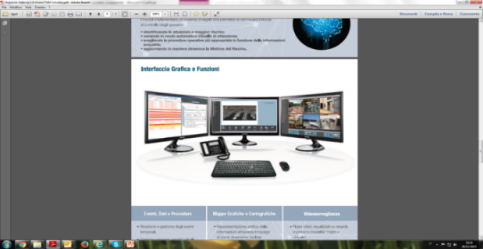 SICUREZZA TERRITORIO
MOBILITA’
Dolomiti Energia
Comunità di Valle
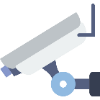 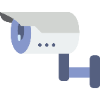 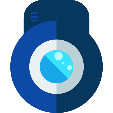 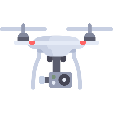 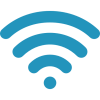 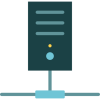 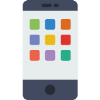 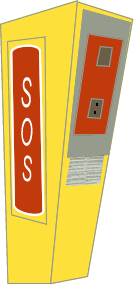 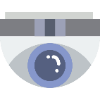 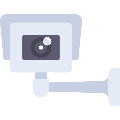 CAMPO
TVCC
DOME
STANDALONE
TERMOCAMERE
BODYCAM
DRONI
WIFI
SOS
SENSORI
PHONE
PROTEZIONE MUSEALE
Protezione museale
PROTEZIONE PUNTUALE
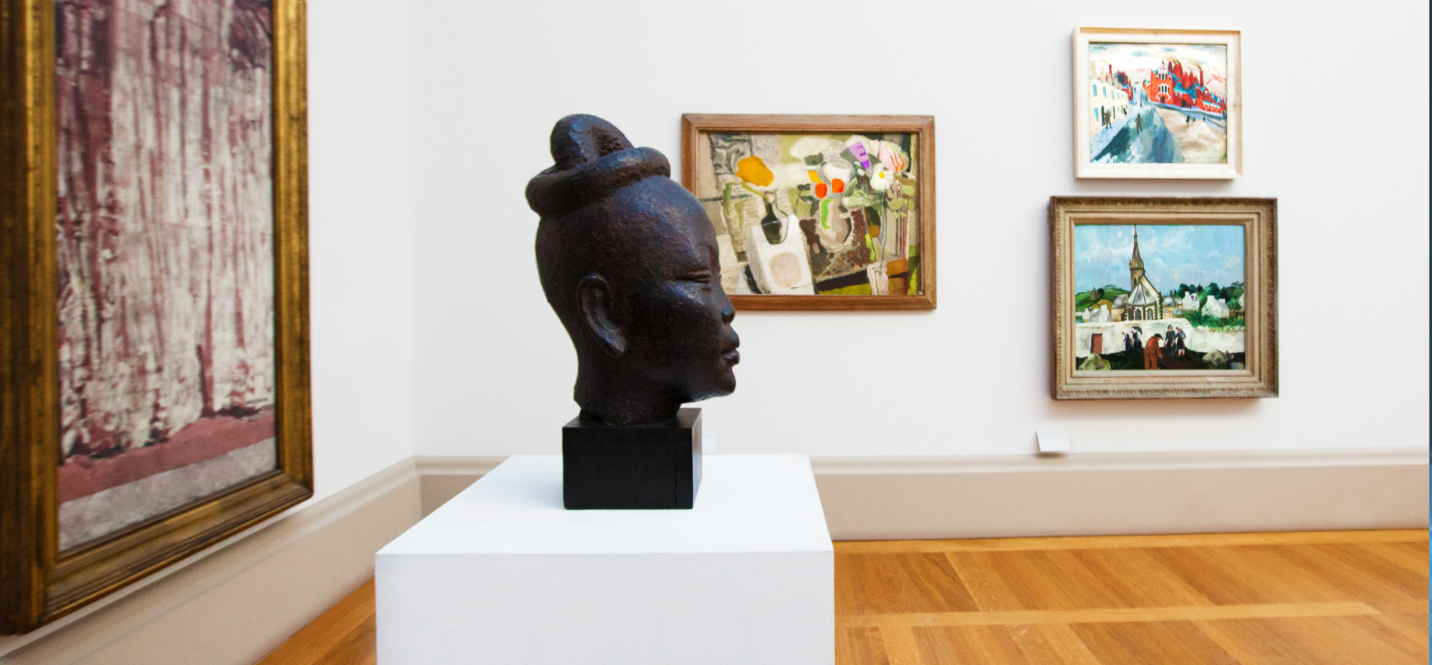 Sensori IoT per protezione puntuale delle opere:
Manomissione
Vandalismo
Furto
Protezione museale
PROTEZIONE PUNTUALE
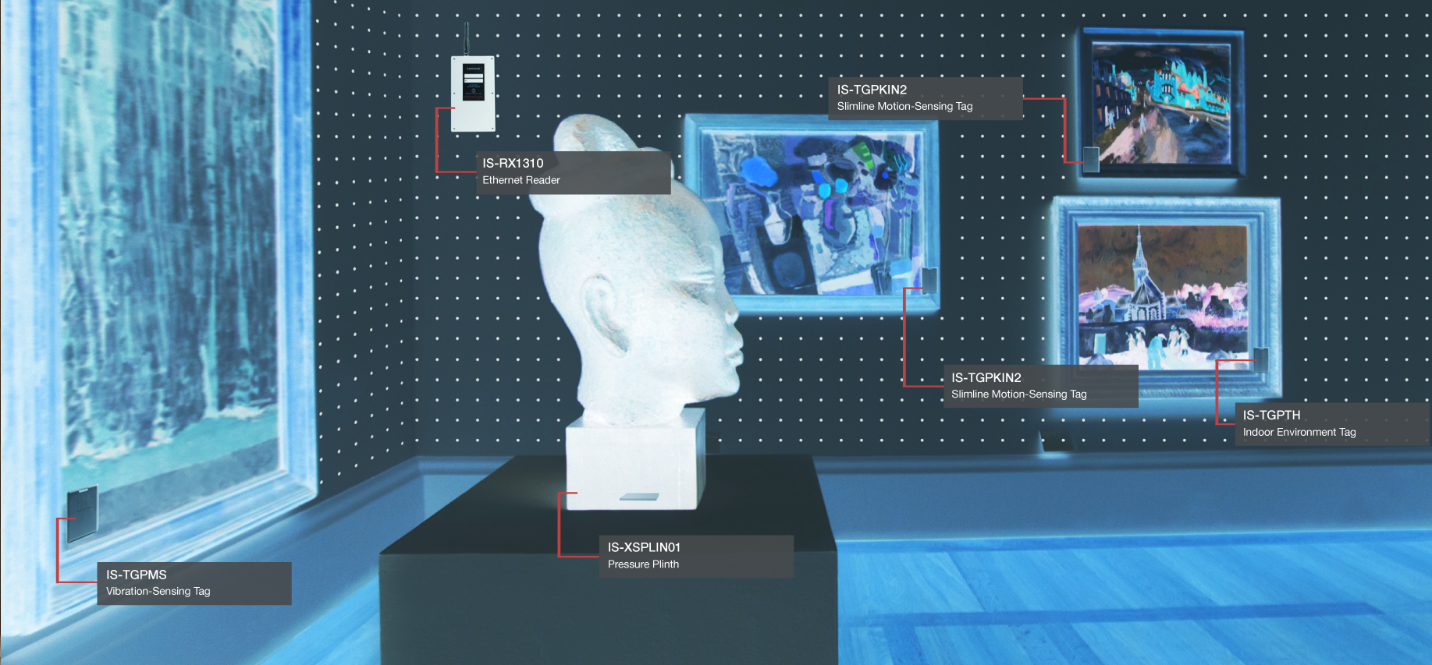 Sensori IoT per protezione puntuale delle opere:
Manomissione
Vandalismo
Furto
Protezione museale
PROTEZIONE PUNTUALE
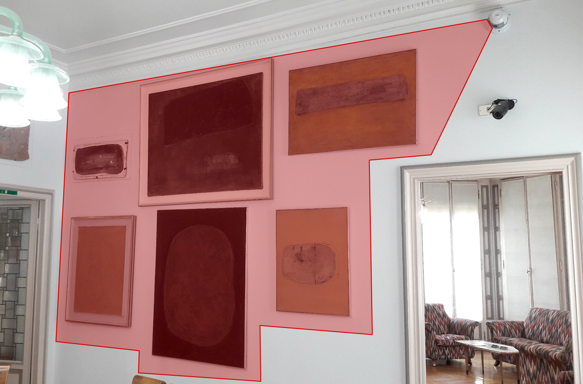 Tenda laser per il rilevamento di manomissione dei quadri a parete
Protezione museale
VIDEOANALISI
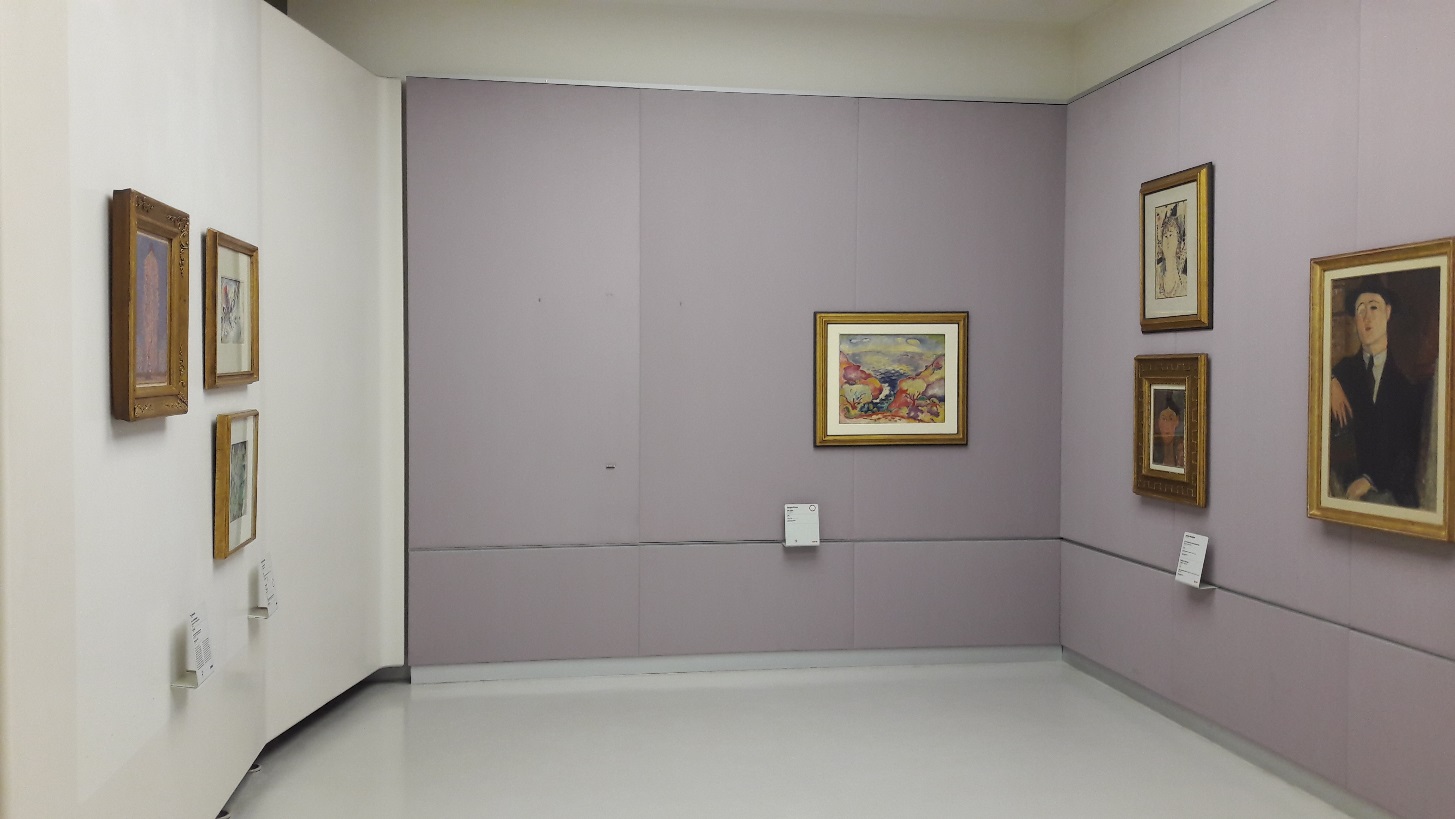 Le telecamere digitali dotate di videoanalisi a bordo permettono di rilevare istantaneamente:
oggetti rimossi
comportamenti anomali nei visitatori 
fornendo un grado di sicurezza ulteriore
?
Protezione museale
SENSORI AMBIENTALI
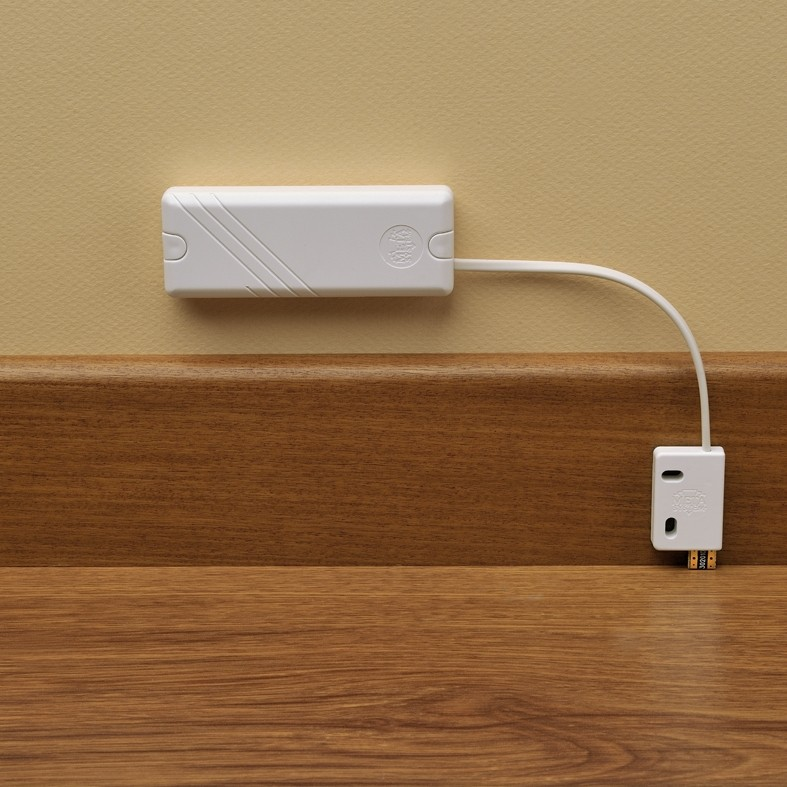 Oltre ai dispositivi per la protezione da furti e vandalismi, viene garantito il rilevamento di situazioni ambientali a rischio:
Allagamenti
Incendi
SONDA ALLAGAMENTO
ILLUMINAZIONE INTELLIGENTE
Illuminazione intelligente e metering
EFFICIENZA ENERGETICA
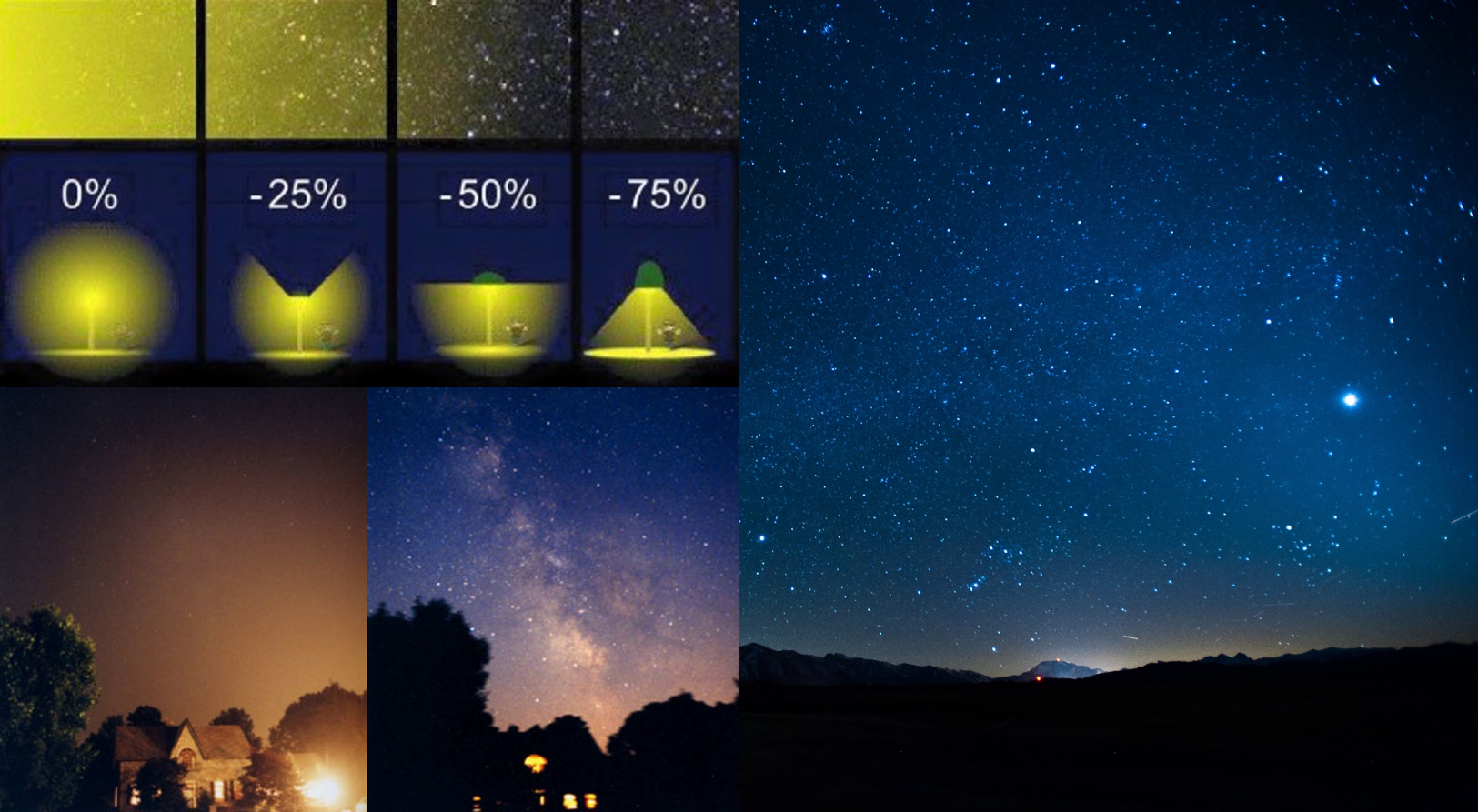 L’utilizzo di LED direzionali porta a benefici in termini di:
risparmio energetico (-75%)
inquinamento luminoso
Illuminazione intelligente e metering
REGOLAZIONE AUTOMATICA
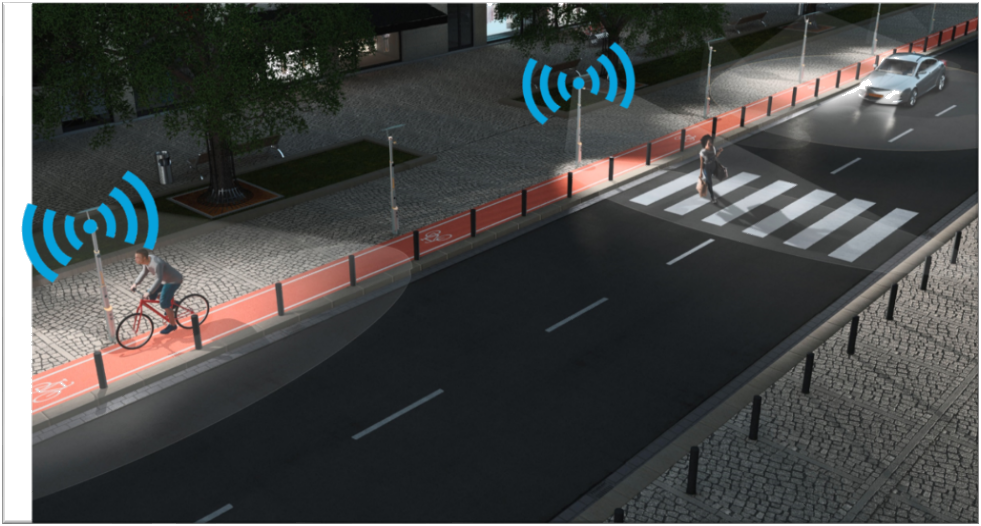 Ogni singolo punto luce può regolare la propria luminosità in base a:
Presenza pedoni 
Determinati orari
Luminosità ambientale

Ogni Autonomia Locale può programmare il proprio territorio in modo indipendente
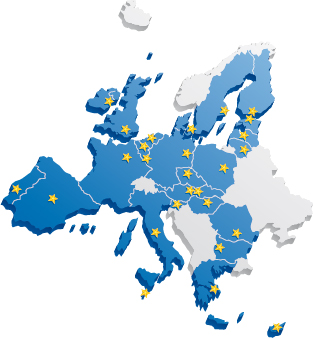 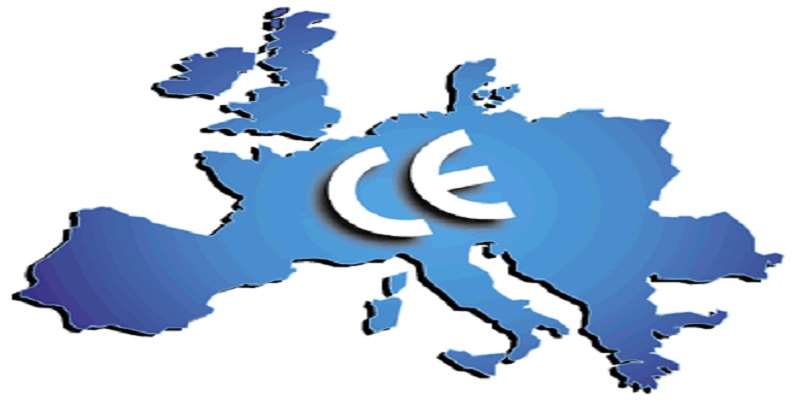 VISIBILITA’ NAZIONALE ED INTERNAZIONALE – COLLABORAZIONI
IN PROGETTI EUROPEI ED EXTRAEUROPEI
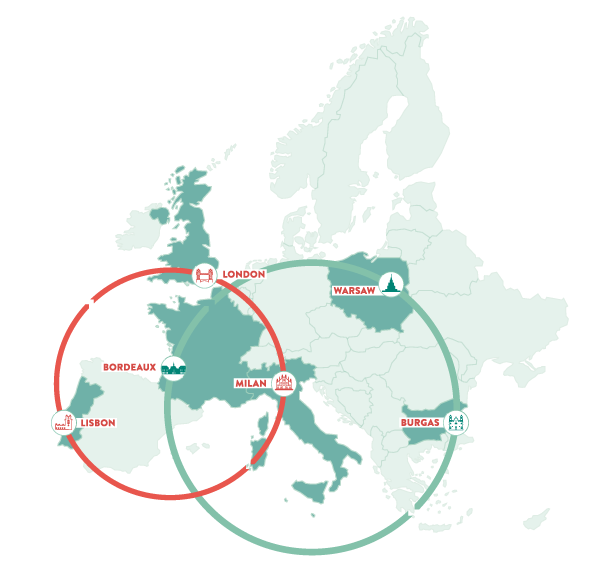 POTENZIALITA’ DI COLLABORAZIONI
NAZIONALI ED INTERNAZIONALI
Sostenibilità energetica e sviluppo di servizi per una migliore qualità della vita del cittadino:
Mobilità
TRENTO
Efficientamento energetico degli edifici
Illuminazione intelligente
Monitoraggio ambientale
LO STATO DELL’ARTE E
I PROSSIMI PASSI
Lo stato dell’arte


Allo stato attuale il Progetto è stato esplorato con:

 I referenti PAT con responsabilità sull’innovazione digitale e sull’efficienza energetica
 Il Consorzio dei Comuni
 L’Assessorato all’Innovazione del Comune di Trento
 FBK
Imprese private che operano di’Utilities
…


Tutti soggetti hanno manifestato pieno consenso e espresso volontà di coinvolgimento e partecipazione